ISTC/STCU CONTACT EXPERT GROUP ON SEVERE ACCIDENT MANAGEMENT (CEG-SAM)Status and Future in March 2011
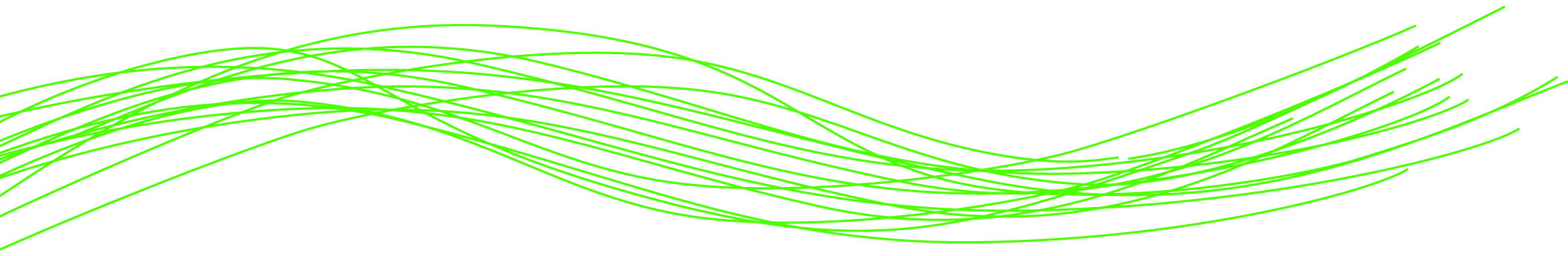 Michel Hugon
Unit ‘Fission’
Directorate Energy
DG Research & InnovationEuropean Commission
E-mail: michel.hugon@ec.europa.eu

19th CEG-SAM Meeting – Pisa – 14-16 March 2011
Status of CEG-SAMin March 2011
Quite successful since its launching in April 2002
Excellent interaction with SARNET
11 ISTC projects funded and completed
3 ISTC projects funded and running
1 STCU project funded and running
ISTC and STCU proposalsof potential interest to CEG-SAM
STCU #5244: Nuclear fuel interaction products with structural materials under heavy nuclear – radiation accidents will not be funded by STCU
STCU #5243: Interaction studies of improved VVER structural materials at severe accident conditions will not be funded by STCU
STCU #4758: Characterisation of hidden fuel containing clusters in the ChNPP replaced by STCU #5244
ISTC #3936: PARAMETER SF5 + SF6 accepted without funding
ISTC #3919: VERONIKA accepted without funding
ISTC #3609: EXPULS withdrawn
ISTC #3702: CHESS-2 accepted without funding
ISTC/STCU and the EC
ISTC and STCU funding from EC
2007: ~ 25 M€
2008: ~ 15 M€
2009: ~   8 M€
2010: ~   8 M€
2011:  ???
2012:  ???

	Basic annual cost of ISTC + STCU until 2010: ~ 6 M€

Next ISTC Governing Board: 
Next STCU Governing Board:
FP7 - EURATOM  Work ProgrammeNuclear Fission and Radiation Protection Cooperation with Russia
Structured dialogue in the
	Euratom – ROSATOM  Working Group
Principle: moving from “assistance” to “collaboration approach”
Rosatom informed the EC on 04/12/09 that it will fund the Russian part of the following 6 proposals selected for funding after 3rd Call Fission – 2009
Rosatom informed the EC in Feb. 2010 that it prefers “option 2”: two parallel, European and Russian, projects linked by a coordination agreement

A- Subjects for which cooperation is welcome:
Ageing and lifetime management of RCS  STYLE
RPV integrity assessment for long-term operation  LONGLIFE
LFR  LEADER
GFR
FP7 - EURATOM  Work ProgrammeNuclear Fission and Radiation Protection Cooperation with Russia
B- Subjects for which cooperation is essential (eligibility criterion):
Development of common ground for cooperation in nuclear education, training and knowledge management  ENEN-RU
Advanced simulation tools for Gen-IV fast neutron reactors
Containment thermalhydraulics of current and future LWRs for severe accident management (KMS – PANDA – MISTRA - TOSQUAN)  ERCOSAM CooA signed (started on 01/07/10)
Molten salt reactor  EVOL CooA signed
FP7 - EURATOM  Work ProgrammeNuclear Fission and Radiation Protection
5th Call Fission - 2011
Call Identifier: FP7-Fission-2011
Publication Date: 20 August 2010
Indicative Budget: M€ 41
Deadline: 07 April 2011 at 17:00:00 (GMT + 2)
OJ Reference: OJ C225 of 20 August 2010 
http://cordis.europa.eu/fp7/dc/index.cfm


Management of radioactive waste:
Support for future IGD-TP vision/SRA
Reactor systems:
Support for SNE-TP SRA
Support for ESNII of SET-Plan
Radiation protection:
Support for MELODI initiative
Human resources, E&T, Infrastructures, International cooperation
FP7 + 2 (Euratom)2012 - 2013
Same programme, same instruments, SNETP and ESNII mentioned 
1 call each year with ~50 M€ per year with deadline in April-May
Proposal adopted by Commission on 7 March 2011:
Nuclear fission and radiation protection: 118 M€
JRC nuclear research activities: 233 M€
Fusion energy research: 2.2 B€
On 9 March, proposal presented to Council, which is expected to decide before the end of 2011
Delays due to lack of funding for ITER
In calls, move away from catch-all topic to targeted topics selected from SNETP prioritisation list
FP8 (Euratom) 2014 - 2020
FP8 preparation going in // with FP7 + 2
Experts preparing input for FP8 ex-ante impact assessment by reviewing progress and impacts of FP6 and FP7 Euratom projects in the field nuclear fission and radiation protection. Deadline: late February
Commission will draft impact assessment report
FP8 (EU & Euratom)
FP8 will be the Community instrument to deliver research & innovation objectives of the Europe 2020 strategy
Key issues: funding instruments / simplification
Financing schemes for SET-Plan EIIs might also be created
Priorities in Euratom FP8 ‘Fission’ thematic will probably remain similar to FP7 … focus in Europe as a whole will shift towards ESNII activities
Planning now starting
Nothing will be decided until Multi-Annual Funding Framework (2014-2020) adopted at the end of 2011
Future of CEG-SAM
Continue its previous tasks with ISTC/STCU projects and interaction with SARNET/SARNET 2  updated version of the document entitled “Interaction between SARNET2 and CEG-SAM activities” endorsed by both bodies in 2010
Include in CEG-SAM co-ordinated projects funded by Euratom and ROSATOM following the 3rd call Fission – 2009  ERCOSAM
Enlarge the scope of the “CEG SAM” to a “CEG on Safety” to be part of the Euratom – ROSATOM  Working Group  put on hold
Investigate the possibility of establishing a structured dialogue between Euratom and Ukraine  Discussion between NASU and Euratom going on; possible role of STCU?